COACHING FOR Success
Realise your goals through good coaching practice
Flow of the session
Coaching defined
Why coaching can make me better
How to get the most out of the coaching conversation
Coaching in action
Commitments to your own development
INTRODUCING
YOU!
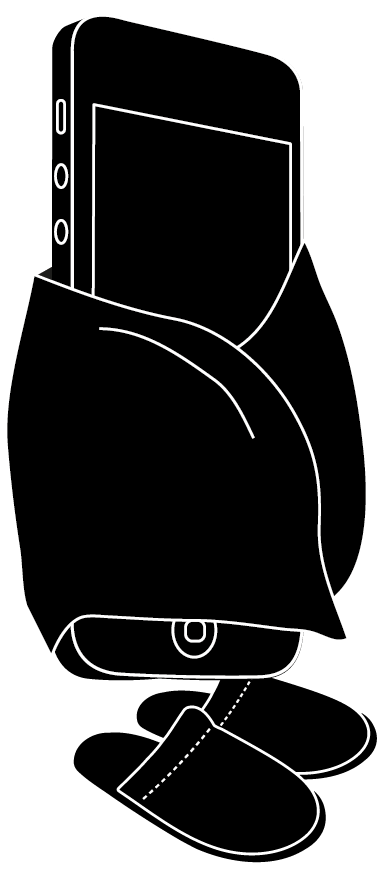 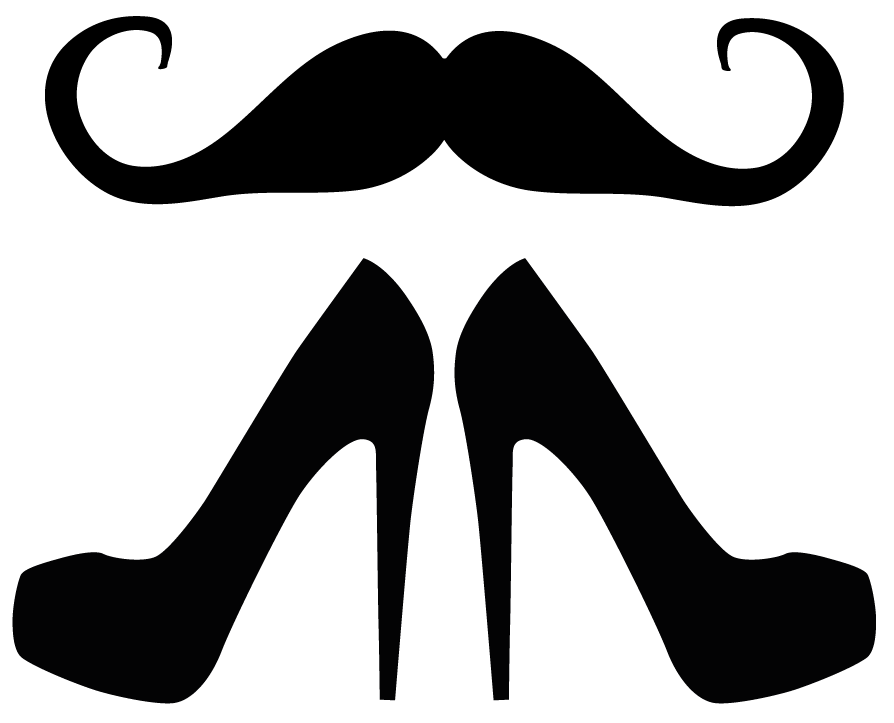 accelerator manifesto
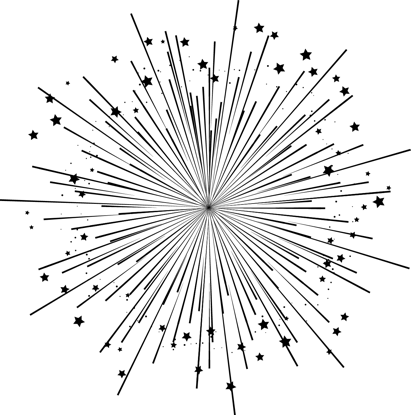 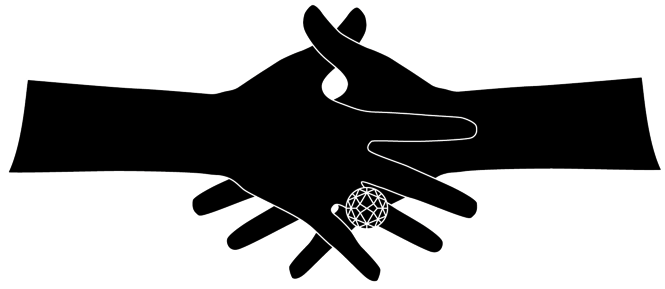 Split into two groups and define 

WHAT IS THE FOCUS OF EACH?
WHAT IS THE OBJECTIVE OF EACH? 
WHO WOULD YOU DO EACH WITH?
Mentoring, Coaching and Counselling
DIRECTIVE COACHING
NON-DIRECTIVE COACHING
IS USED WHEN THERE IS A SKILL OR EXPERIENCE GAP
Is used where the skill & experience exist but a behaviour change is required
Definitions …
Mentoring or directive coaching
“Involves the transfer of wisdom where the coach or mentor provides advice or direction based on their experience or expertise”.
Counselling
“The provision of professional assistance and guidance in resolving personal or psychological problems”.
Non-directive coaching
“Allows the recipient to formulate their own solutions and actions as a result of skilled listening and questioning from the coach”.
GOLDEN RULES OF COACHING
Based on confidentiality & trust
Belief that the solutions lie within the coachee
Non-judgemental
Coaching is about the whole person
Coach and coachee are equal partners
Looks to the future and next steps
BE, DO, HAVE
On your own, write all the things you want to be, do or have:
1
“I want to BE…”       “I want to DO…”       “I want to HAVE…”
2
Write beside each one what makes that important for you. If you can’t say then DELETE IT.
3
Highlight which one(s) coaching could help you achieve?
4
Decide which one you want to focus on first and share with someone else in the room.
POTENTIALCoaching Topics
How can I manage my time better to achieve all I want at work?
What should I do next in my career within the organization?
How can I reduce the stress in my job?
How can I achieve a better balance between work life and home life?
What skills do I need to grow and develop further?
How can I improve my relationship with a specific colleague?
Get the most out of your coaching…
Coaching scenarios
In groups of three take a scenario. 
Discuss what is going on for each person and how might theconversation play out?
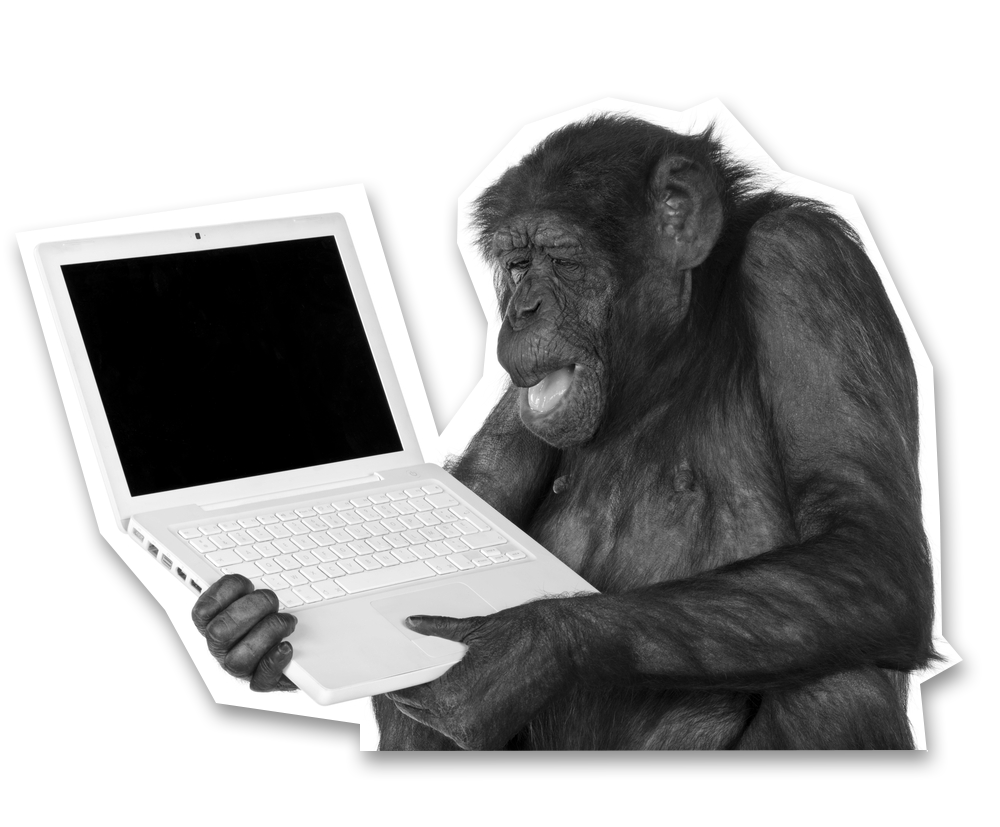 Empowered or reactive?
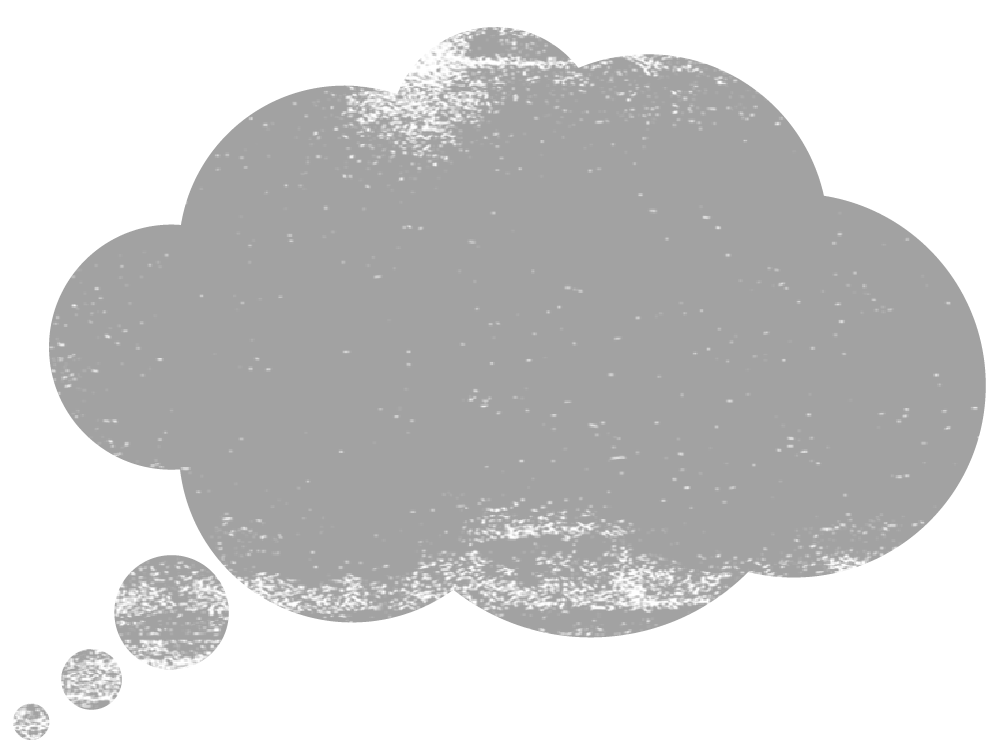 ANGRY
BLAME OTHERS
IGNORE IT
RUN AWAY
PROCESS IT
OWN IT
PROBLEM SOLVE
OFFER SOLUTIONS
Get the most out of your coaching…
How could you approach the scenario from a coachee perspective? 
How could you take ownership of the development opportunity it offers in a proactive, empowered way?
How might the outcome differ?

Share back.
Set your mind
Chat with a partner about when you were TOLD to do something and you didn’t achieve it…why not?
Now with the same partner, discuss a time where you DID make a change or do something differently – how does this situation differ from the first example? 
Note down your top points.
GOAL
REALITY
OPTIONS
WAY FORWARD
GOAL
Where are you going and what do you want to achieve?
Aim for an inspirational, positively framed and challenging goal that is a real stretch to achieve.
Consider how the goal fits with your organisation and team goals, targets and customers.
SMART goals are best.
REALITY
What is your starting point, where are you now?
Get buy-in and commitment to the goal.
Review and learn from the current status before moving onto ‘what’s next’.
OPTIONS
What routes could you take?
Brainstorm various options and identify obstacles.
Way forward
Commit to taking action to make it happen:
 Agree timings and deliverables.
G.r.o.w in action
In pairs, share the goal you thought of earlier. 

Decide who will be the coach first and who will receive coaching. 
You have 2 minutes on each section of the G.R.O.W model.
The coach starts the discussion by choosing a couple of G.R.O.W questions from each section.
Recap on outcomes at end of each section.
The coachee write notes.
Goal…
What goal would you like to achieve? 
What does that look like in practice?
What will that enable you to do?
What will other people be saying to you?
What will you have that you don’t have now?
Imagine you have achieved it, what is different?
Reality…
On a scale of 1-10, if an ideal situation is 10, what number are you at now?
What number would you like to be at?
How do you feel about this? 
What impact is not achieving the goal having on you?
How does this goal impact other areas of your life?
What are you currently doing in pursuit of your goal?
What is getting in the way of your goal? 
Who else does the goal affect?
Options…
What ideas do you have on how you could achieve your goal? 
What alternatives do you have?
What has worked in the past?
Are there any obstacles in the way?
What steps could you take to remove these?
Who could help you with this?
Where could you find out the information? How could you do that?
Way forward…
What actions will you take? 
How and when will you do that? 
Who will you talk to?
Is there anything you need to put in place before that? 
How committed are you to taking that action?
What will it take for you to commit to that?
How Did It Feel?
Discuss with your partner:

How was the experience of being coached?
How was your experience of being the coach?
What did you find most useful or beneficial from the conversation and why?
What will you commit to, to get the most out of your next coaching conversation?
Self-coaching – MAKING YOUR GOALS A REALITY
Top 6 tips for self-coaching
Write it down! Capture your thoughts and plans in writing.
Ask the right questions.
Celebrate.
Lighten up! Own up to your mistakes & short comings and learn from them.
Small is the new big.
Natural nourishment.
Reality check
What positive impact would achieving  goals have on your life?
Where do you think you could benefit from coaching?
Thankyou!
BREAK Time
[Speaker Notes: Time for a break (10 mins)]